Lesson 1: The Great War

Europe in 1914: the origins of the First World War
The July crisis: from war of movement to trench warfare
Civil and military power, the economy of war                                                   
New countries join in the war 
Fighting the war: pacifism and mutinies, the crisis of 1917
Ending the war. The victory of Allies
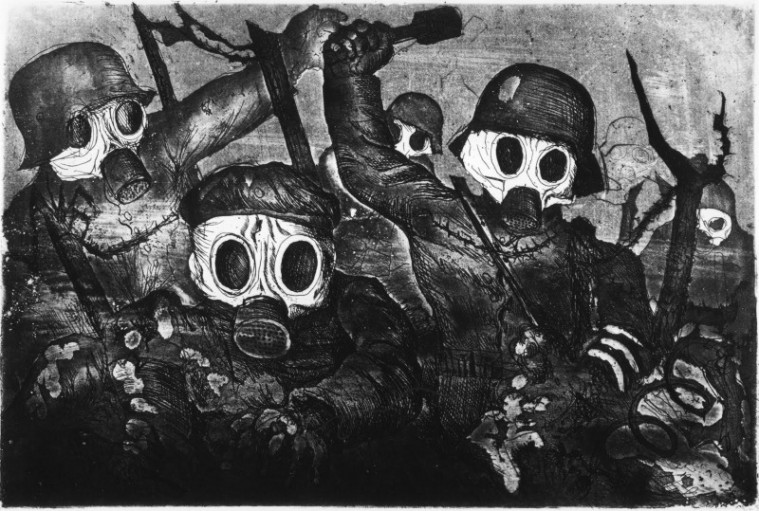 Course Plan

Location: via Beniamino Andreatta 4, Aula Magna

Time: Tuesday 13-15 and Wednesday 15-17 

Breaks: 1th november

Written exam (partial): 29th november, 13-15
Franz-Joseph I of Austria-Hungary
Kaiser William II
Tsar Nicholas II of Russia
Jean Jaurès
Schlieffen Plan
Cossaks
Paul von Hindenburg, Erich Ludendorff
Ypres
Giovanni Giolitti, Antonio Salandra
Battle of Verdun, Battle of the Somme River
Zimmerwald
Pétain Clemenceau
Mustapha Kemal
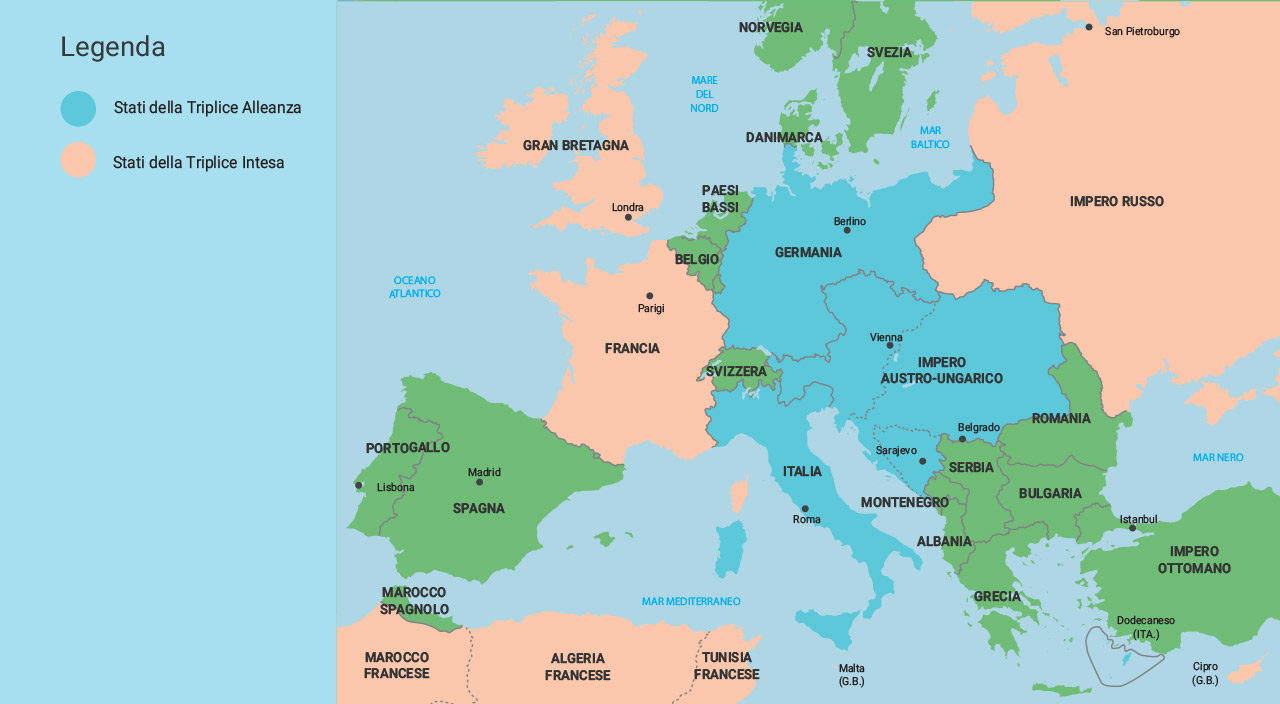 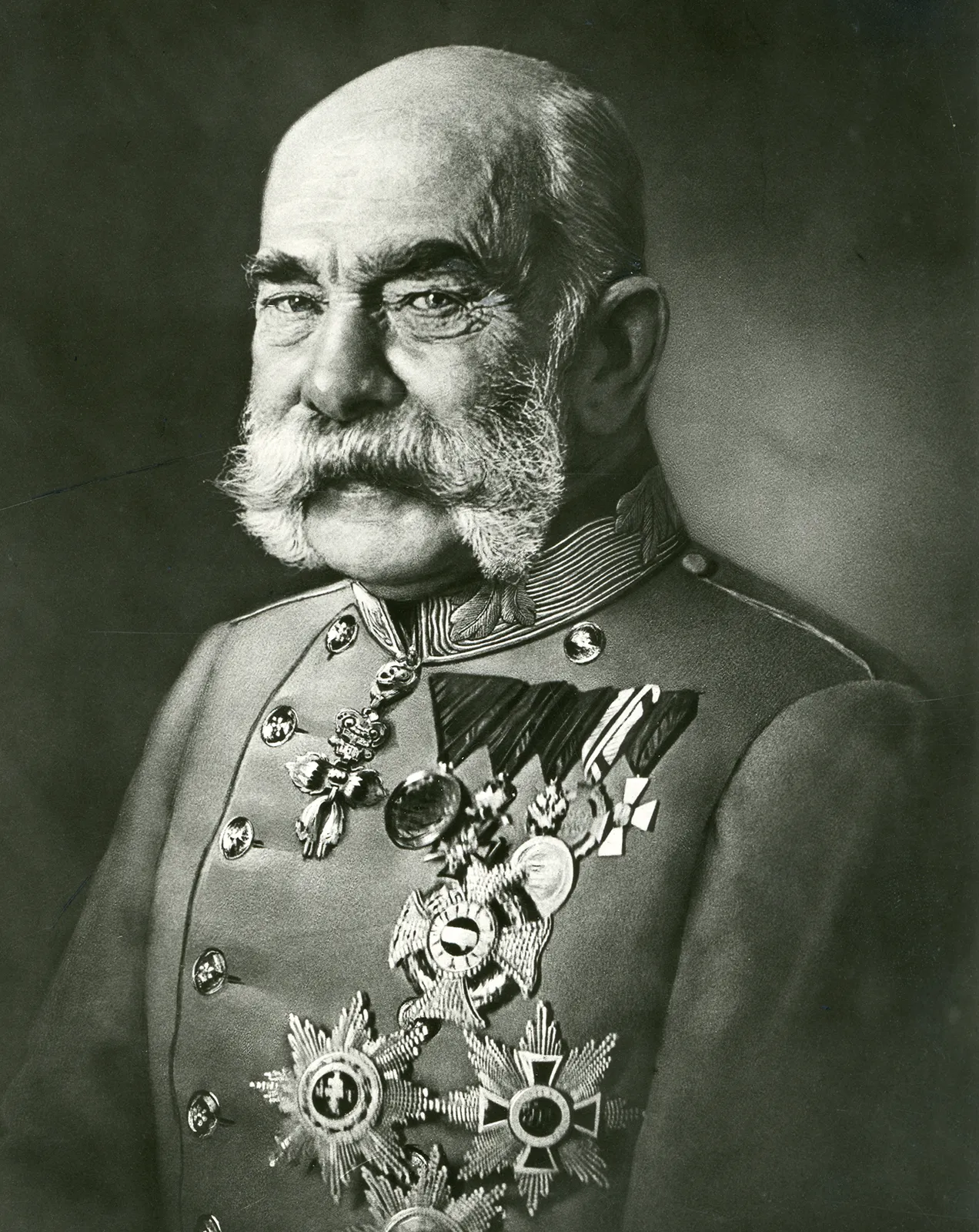 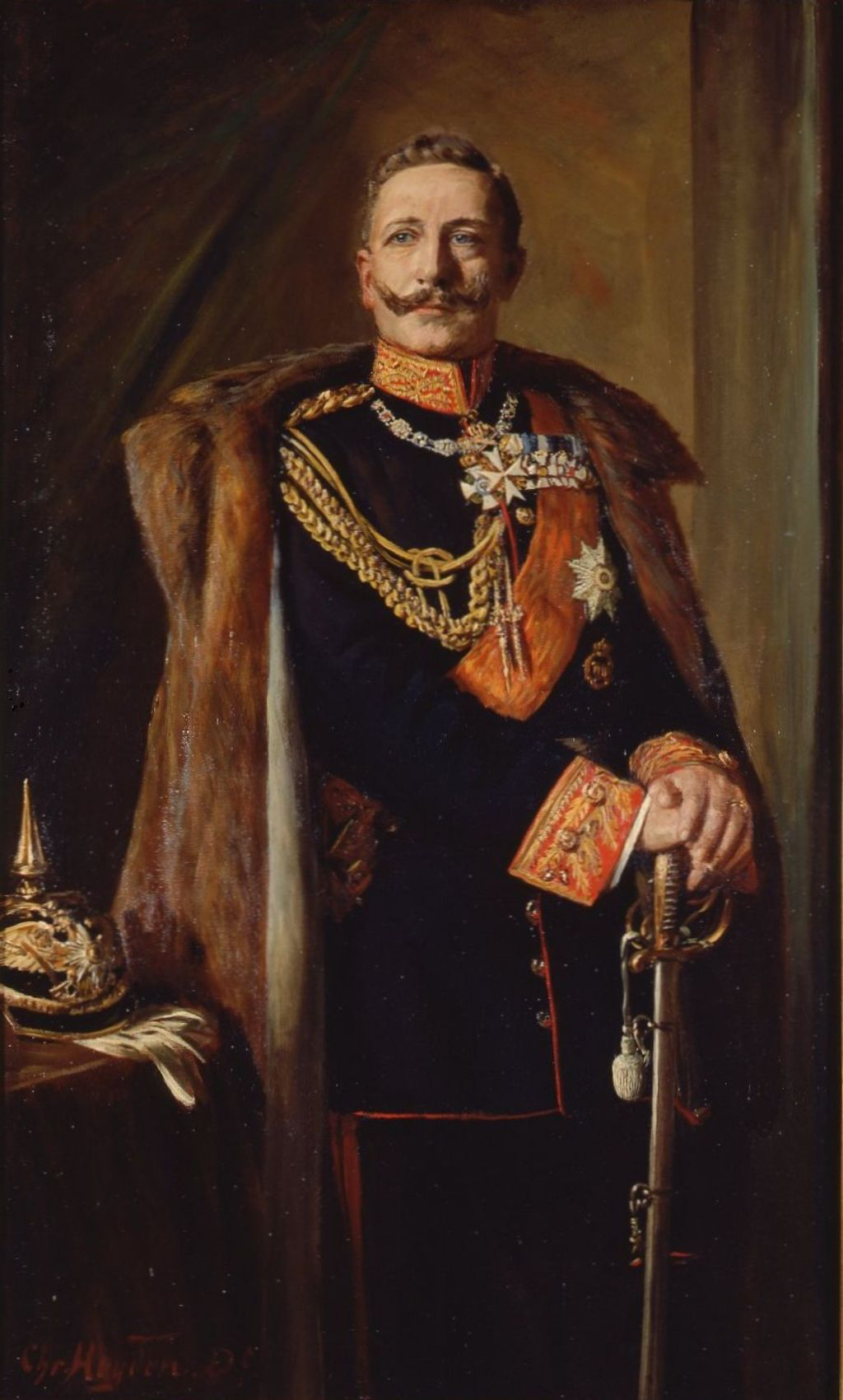 Franz-Joseph I of Austria-Hungary
Kaiser William II
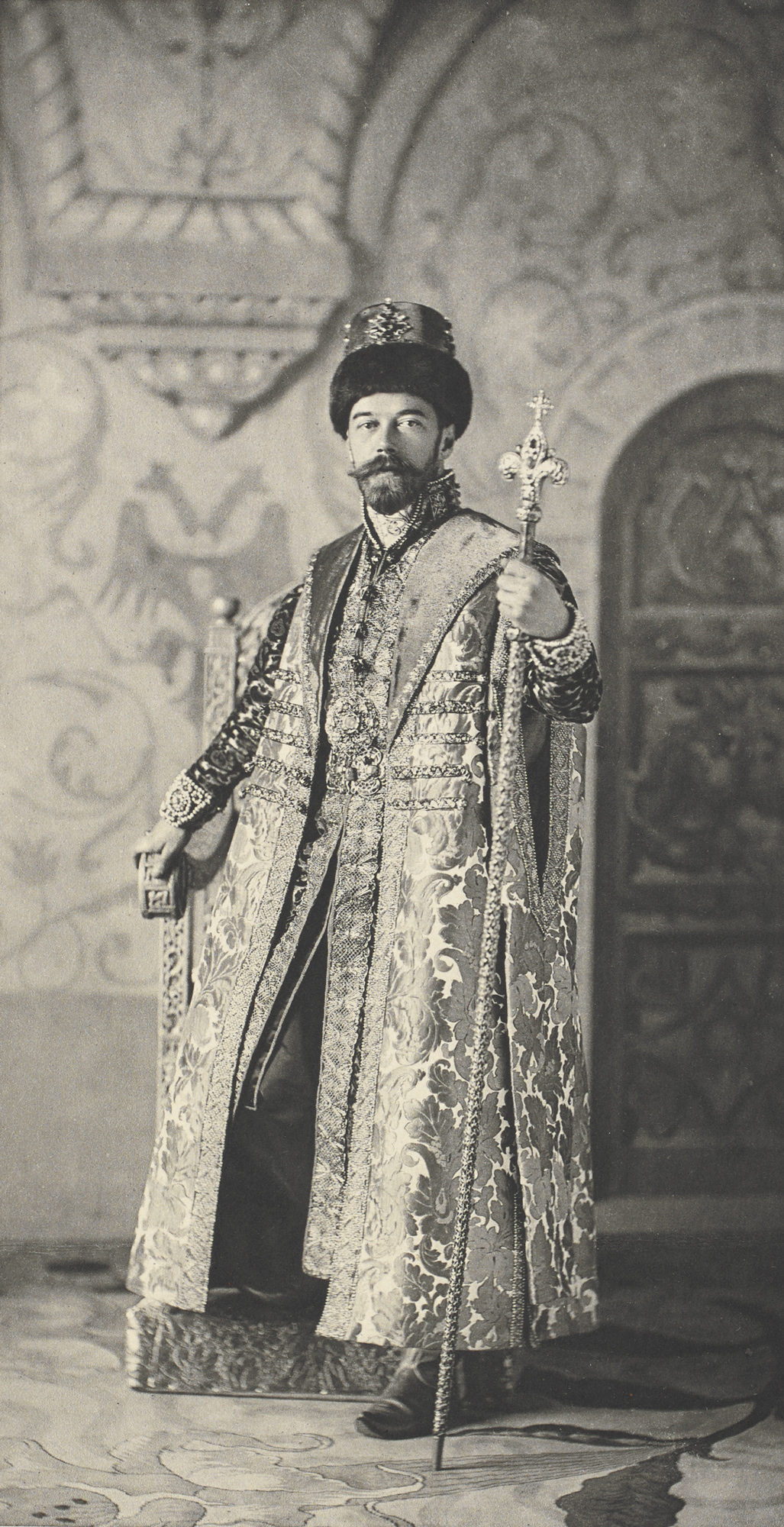 Tsar Nicholas II of Russia
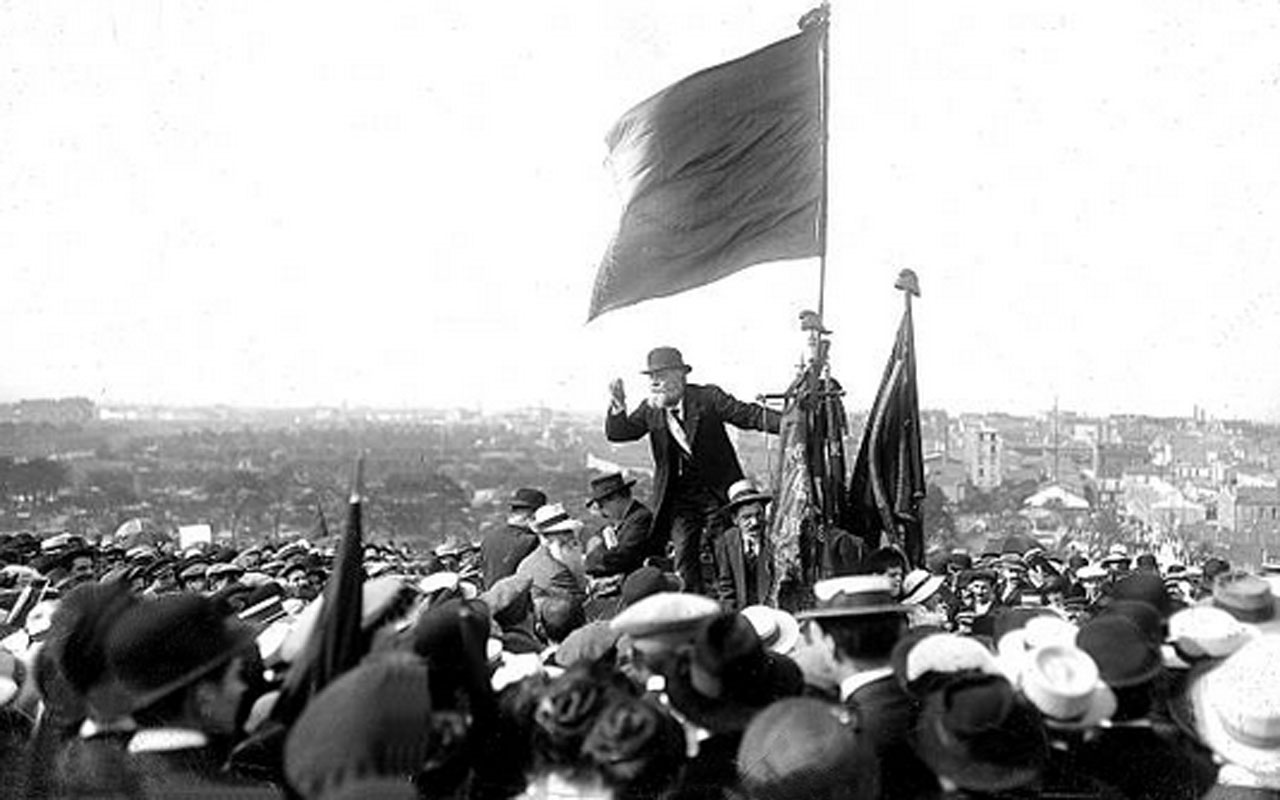 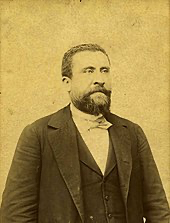 Jean Jaurès
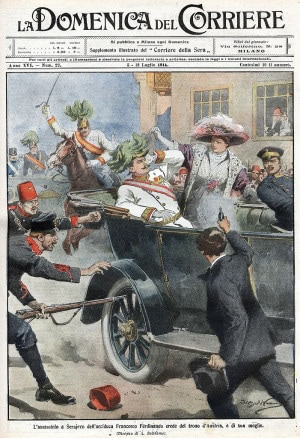 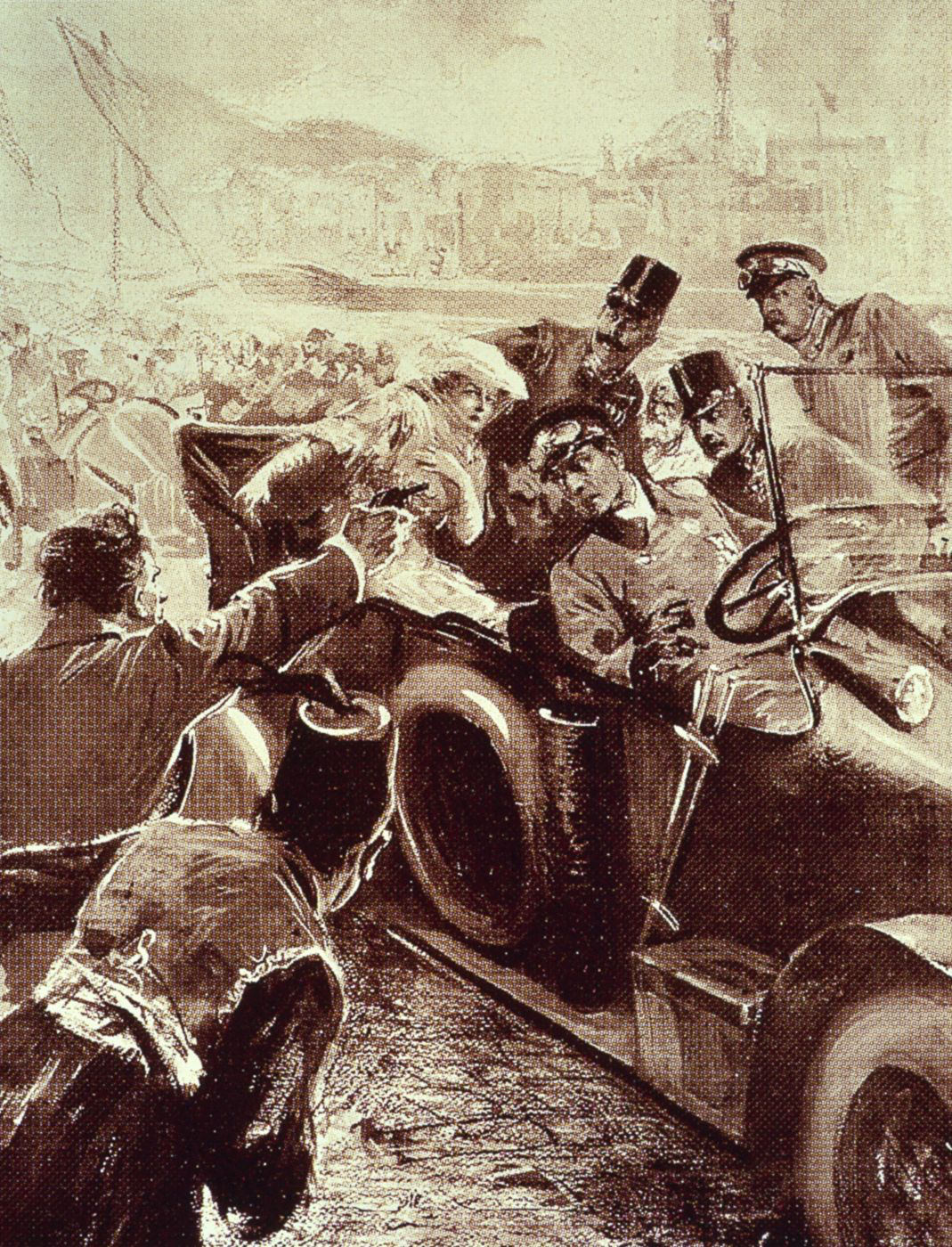 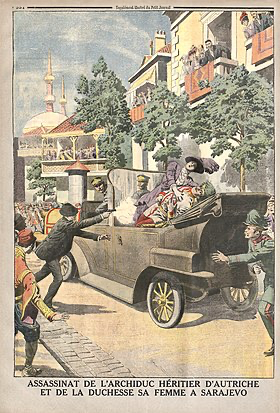 From «La Domenica del Corriere»
From «Le Petit Journal»
From «Leipziger Illustrirte Zeitung»
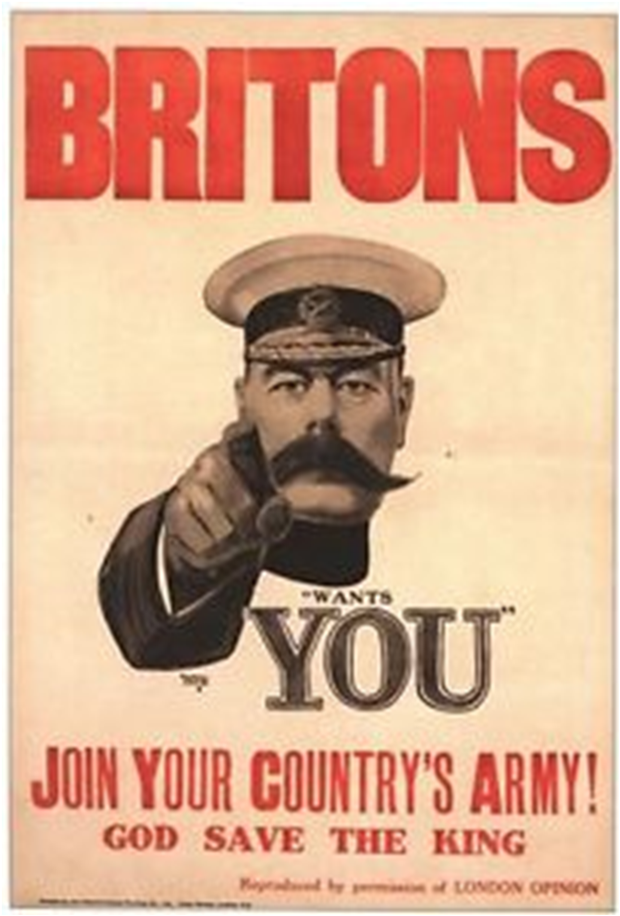 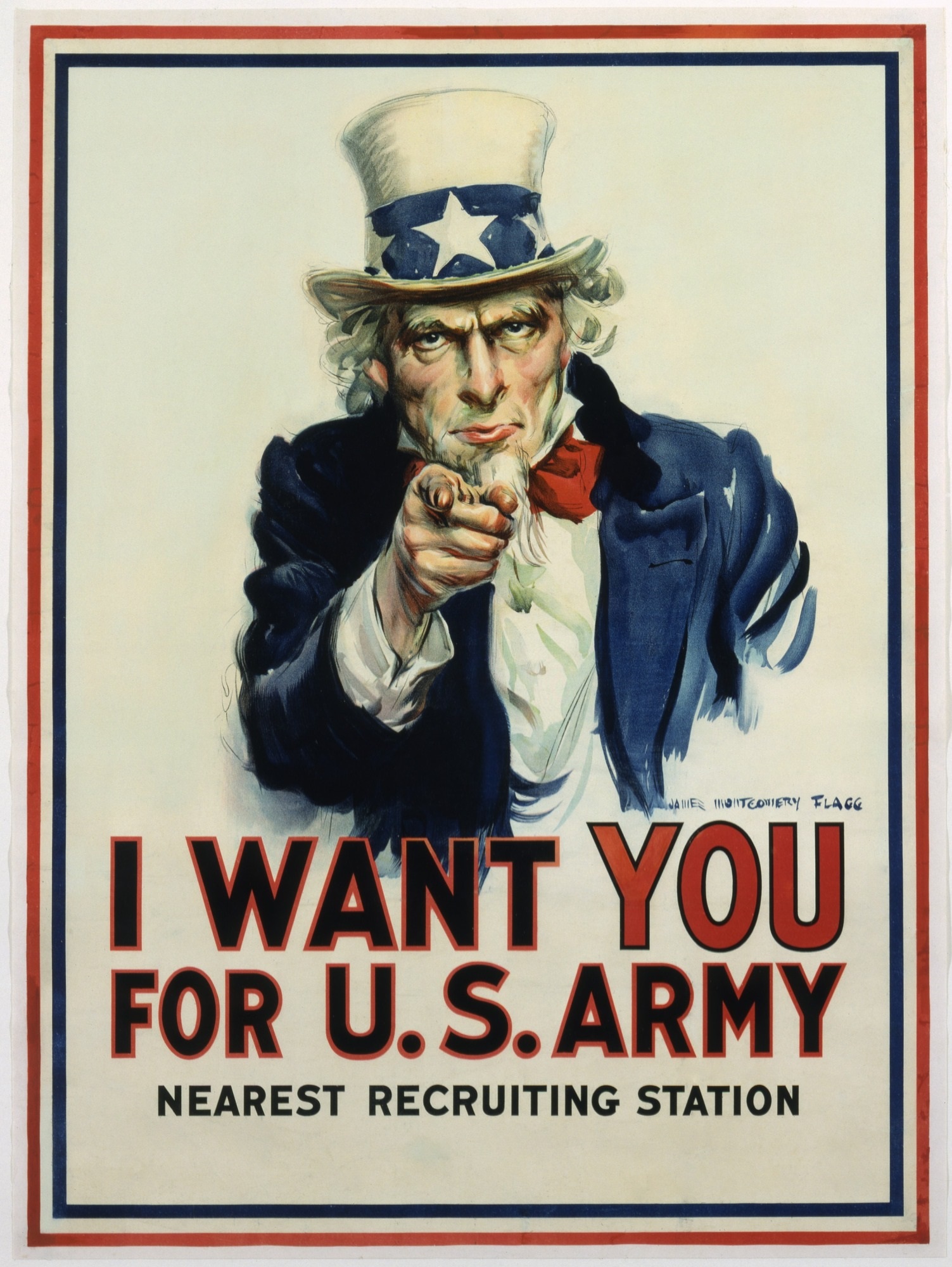 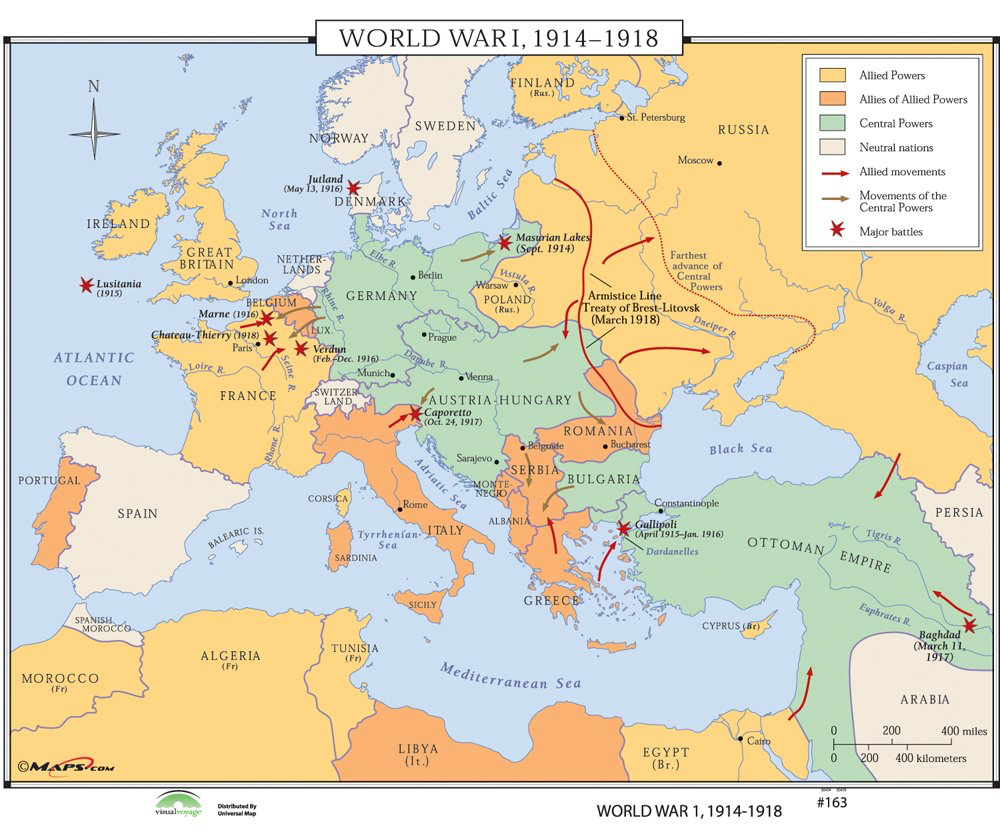 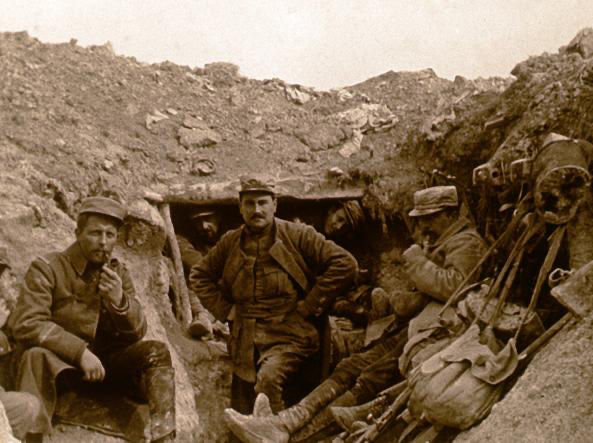 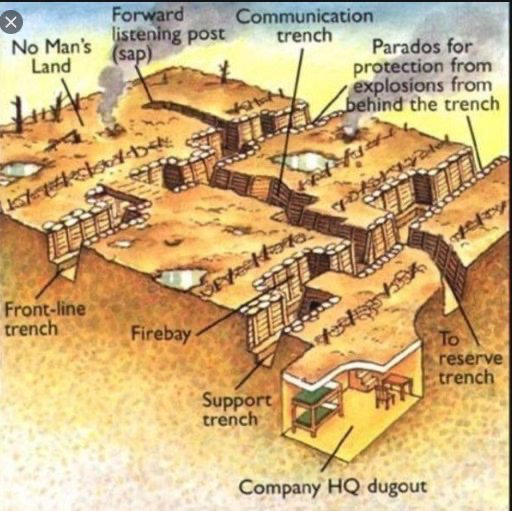 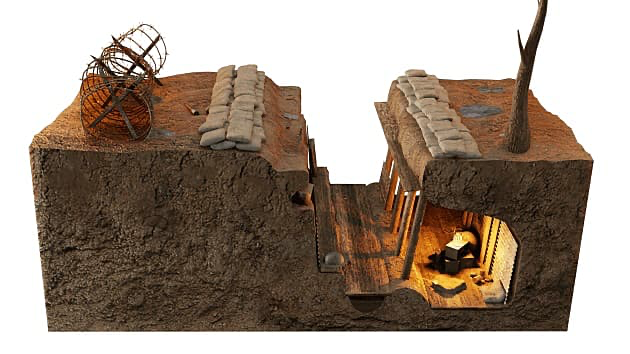 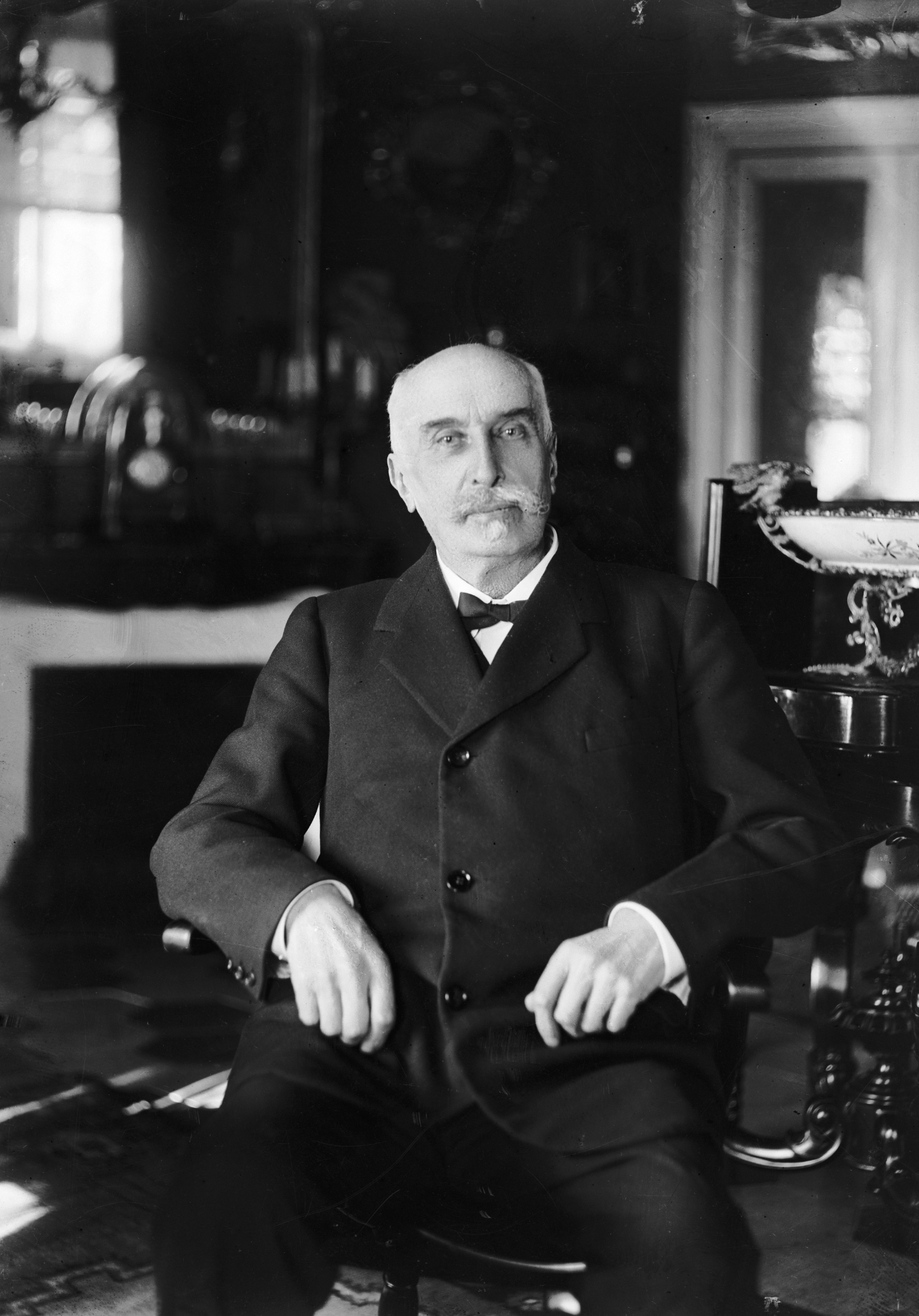 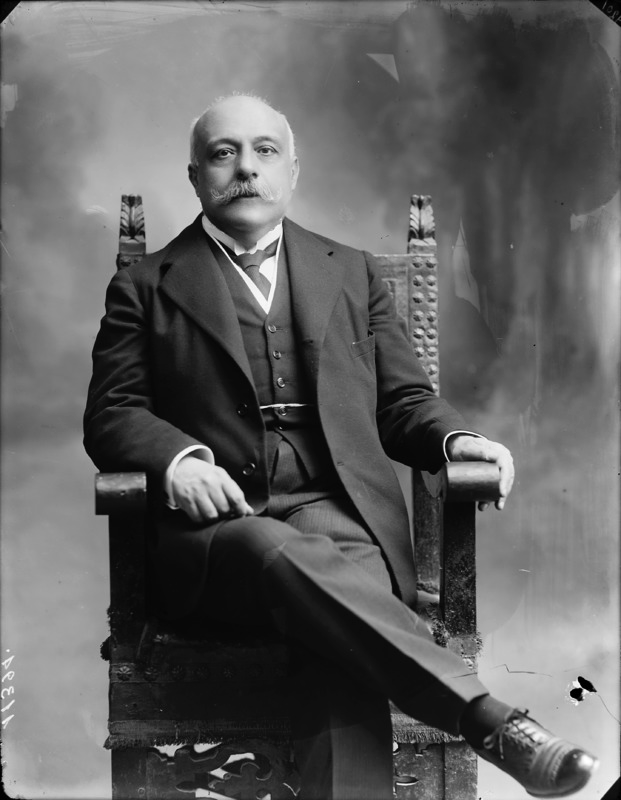 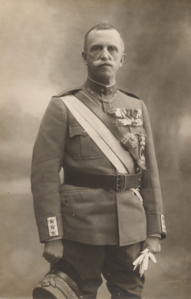 Giovanni Giolitti
Antonio Salandra
Vittorio Emanuele III
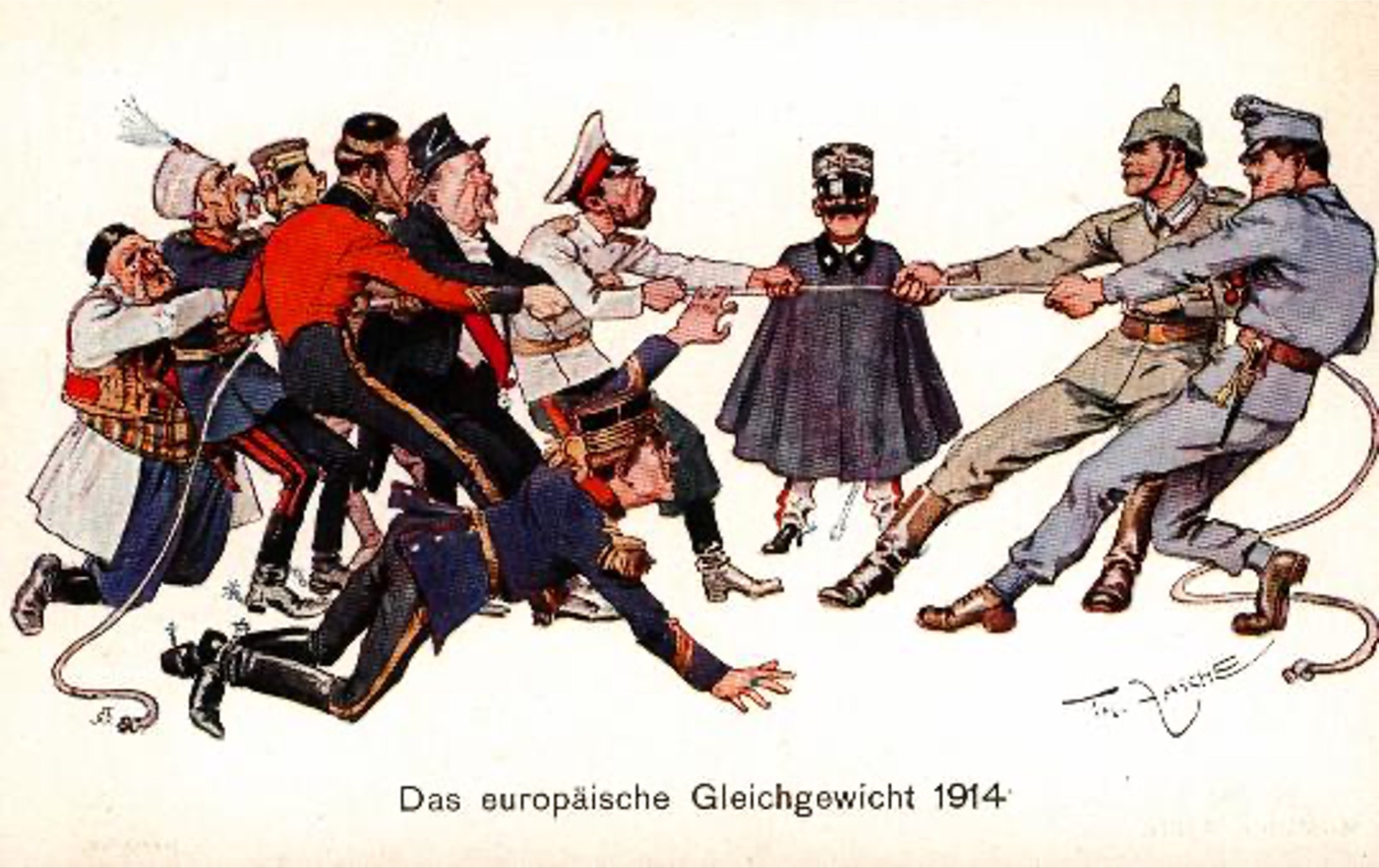 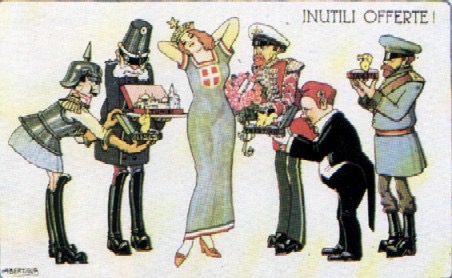 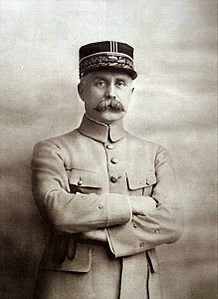 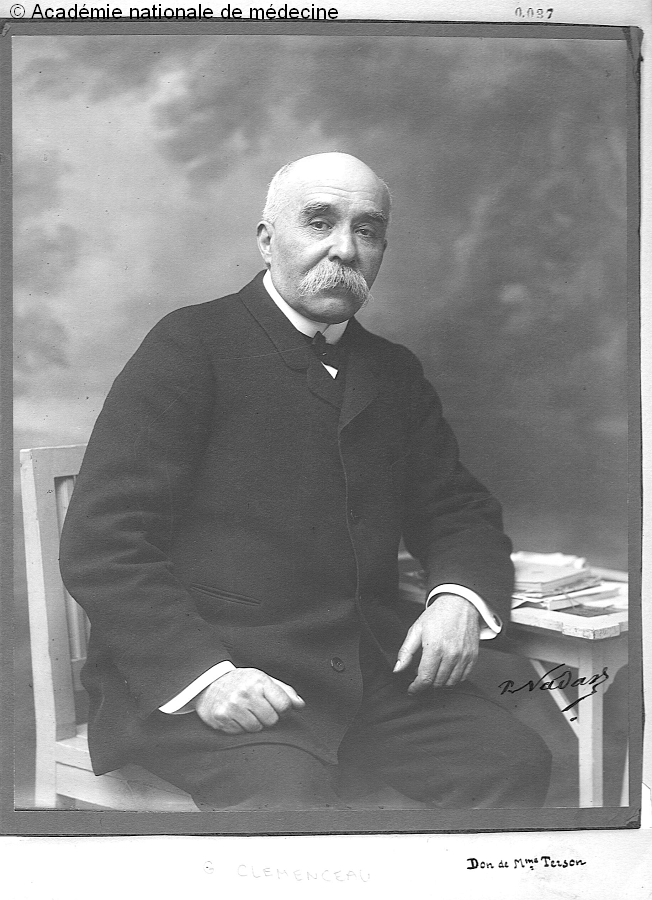 Philippe Petain (1856-1851)
Georges Clemencau (1841-1929)
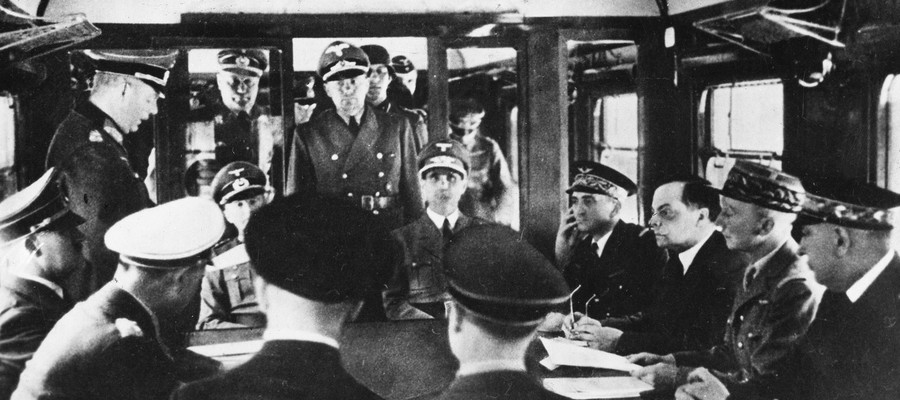 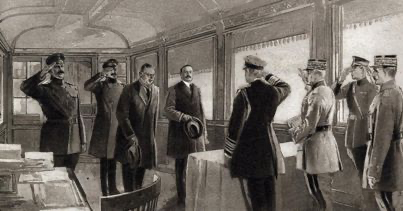 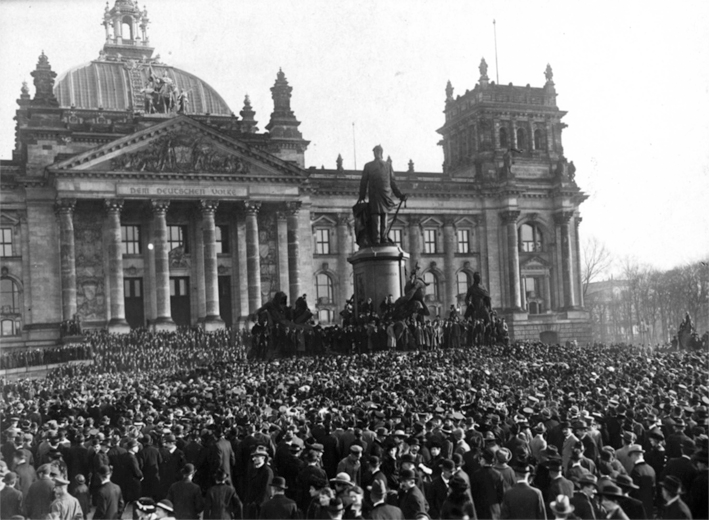 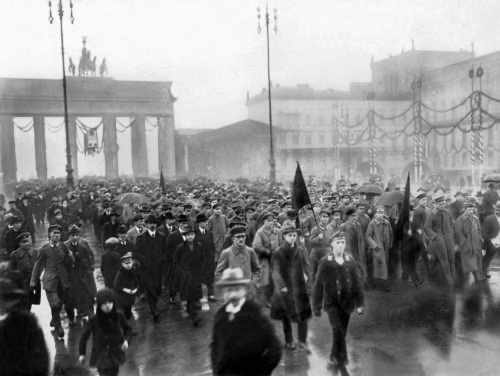 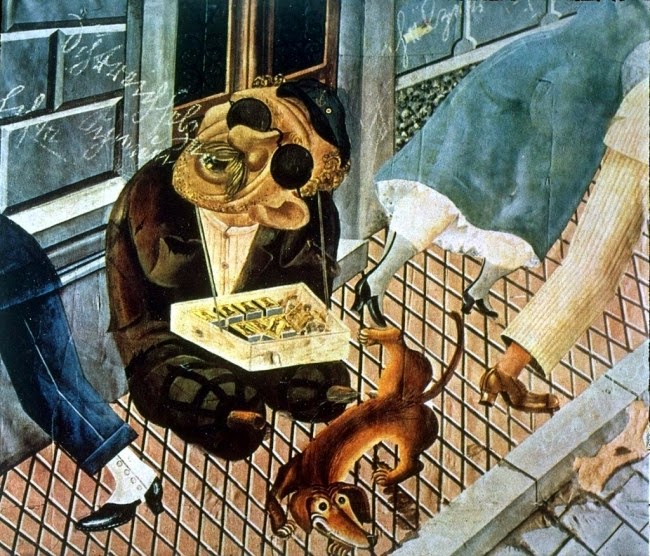 Otto Dix, Il venditore di fiammiferi, 1920